Love for Animals – wh-questions
Yan, Tsoi Lam                Chow, Ka Yan                      Cao, Yu 
The Education University of Hong Kong
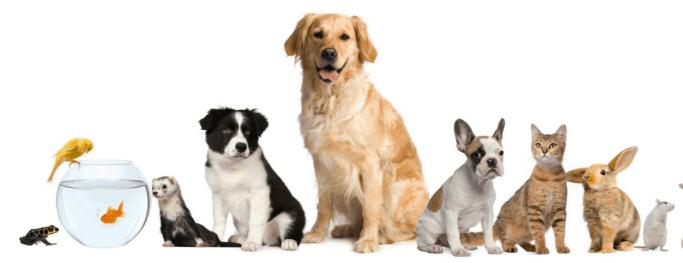 1
Part A –Video Watching
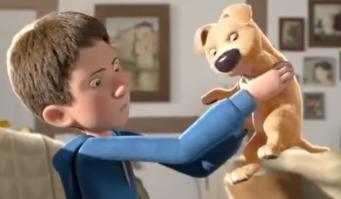 Watch a video clip about a boy and a dog.

While watching, you need to write two 
wh-questions about the story.

After watching, we will share and answer your questions.

https://kapwi.ng/c/Se2nCzOy
2
Question words
Who
Whom
What
Where
When
Why
How
Which
Whose
3
Question phrases
Noun
Noun
Noun
Adjective
Adverb
4
Part B(1) – Question words
Read the lines below. Use the best question word / question phrase to complete the dialogue.

Kim, the manager of an animal shelter, is talking to 
Chris, one of the volunteers.

Time limit: 4 mins
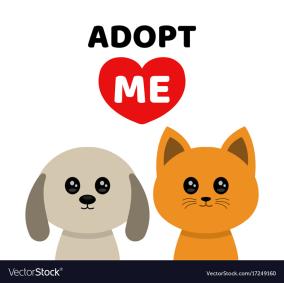 5
1. __________ will you feed the animals?
I’m getting ready now.
2. __________ are the gloves?
When
Where
Just some dried fruits. 
4. _________ animals should I feed first, the rabbits or the hamsters?
They are in the box. 3. _________ have you put in the dish?
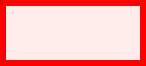 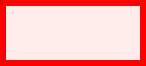 Which
What
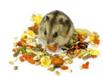 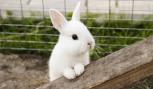 6
5. _________  plate of fruit is this?
The hamsters.
Whose
It’s mine. 6. __________ is the rabbit?
How heavy
It weighs 2.5kg.
Oh dear! It is overweight. You shouldn’t give it too many snacks. 
7. _________ is the lady outside? She is looking at us.
Oh no! My mom is looking for me.
Who
7
8. _________ do you look so worried?
Why
She doesn’t like me working here at the animal shelter. She thinks it’s a waste of time.
Poor you! 
9. _________ can I help you?
How
Please tell her the animals here need me.
8
Part B(2) – Word Order
(1) What is the difference between a statement and a question? 
Read the following lines. Underline the subject of each statement and circle the verb. The first one has been done for you as an example.

Example: 
1. Often infected people are rejected by family and friends.
9
Word Order of Statements
No other organisation can help.

Both programmes are the largest of their kind in the country.

Nobody has explained this to her.
In a statement, the subject comes ____________ the verb.
before
10
Word Order of Wh-questions
(2) Read the questions below. Underline the subject of each question and circle the verb. The first one has been done for you as an example.

Example:
1. When does the show start?
11
‘When are you moving in?’ ‘Tomorrow.’

How could she be so blind?

Why is opera fashionable now?

What colour are the seats in the House of Lords?

When does summer end and autumn begin?
12
Word Order Summary
In a statement, the subject comes _________ the verb.
e.g. No other organization can help.


In a question, the subject comes _______ the (helping) verb.
e.g. When does the show start?
before
after
13
Part B(3) - Dummy ‘do’
When do we add the helping verb/auxiliary ‘do’ to form a question? 
Read the lines below. Write down the question numbers in the box below. The first two have been done for you as examples.
14
3, 5, 8
4, 6, 7, 9, 10
15
Dummy ‘do’ Summary
When do we add the helping verb/auxiliary ‘do’ to form a question?

Answer: The helping verb ‘do’ is added in Questions 2, _____, _____ and _____ because these sentences do not have verbs such as _can,_______________________.
3
5
8
will, is, has
16
Part B(4) – Verb Phrase Structure
Circle the main verb in each question. 
The first one has been done for you as an example. 

Example: 
1. Why do you want me to tell a lie to the police?
17
What is the verb form after ‘do’?
2. Why did you do that?
3. Why do you keep a room like this?
4. Where does he come from?
5. What does she learn?
6. What does she plan to do with the photograph?
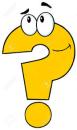 18
Verb Phrase Structure Summary (1)
When it follows the helping verb do / does / did, the main verb is in the *base / present tense / past tense / -ing / past participle form. 
e.g. What does she *learn / learns / learning / learnt?
19
Part B(4) – Verb Phrase Structure
(b) What is the verb form after ‘be’ (is / am / are / was / were)? 
       Circle the main verb in each question. 
      The first one has been done for you as an example. 

Example: 
1. When was Jesus Christ born?
20
Which way was it facing in the oven?

Why are you sitting here when all your friends are playing?

How long am I supposed to wait?

How was the British Empire built?

When was the cake eaten?
21
Verb Phrase Structure Summary (2)
When it follows the helping verb ‘be’ (is, am, are, was, were), the main verb is:

(1) a/an ______________________ to form the continuous tense 
e.g. Why are you *cry / cries / crying / cried? 
or
(2) a ____________________ to form the passive voice 
e.g. When was the money *steal / steals / stole / stolen / stealing?
ing-form/
present participle
past participle
22
Part C – Proofreading exercise
Read the questions your classmates wrote. Correct the mistakes. Put down a tick (✓) if the question is correct.
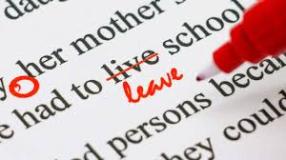 23
Proofreading Exercise
do
does
To whom is Tim talking? /
Who/Whom is Tim talking to?
is
use
24
Proofreading Exercise
do
does
enjoy
do
does
enjoy
25
Part D(1) Video watching – Pet adoption
https://kapwi.ng/c/J0EdfIhx
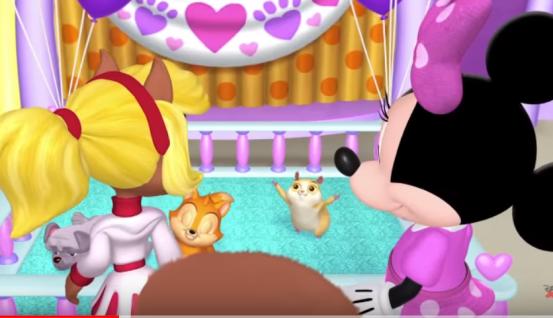 26
Part D(2) Answer the following questions.
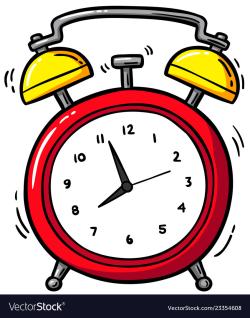 27
A rabbit.
What was the first animal adopted? 

What pet did the duck take home? 

Why did Gilbert look worried?
A dog.
He was worried that he wouldn’t be adopted.
28
What
did
____________ pet  __________ the squirrel take?
       She took a cat home.

5.  ________________________________________?
Pig Mum wanted to adopt a pet because she wanted to find a little  baby for Baby Oinky.

6.  ________________________________________ ?
Joey took Gilbert home.
Why did Pig Mum want to adopt a pet?
Who/Whom did Joey take home?
29
Part D(3)
You are Minnie. Your former classmate has come to adopt a pet. Ask your classmate questions to see whether he/ she will be a good pet owner.
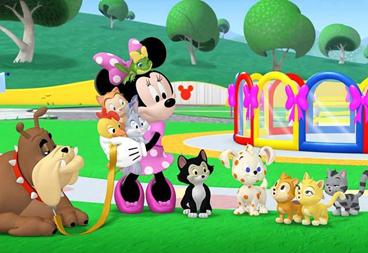 30
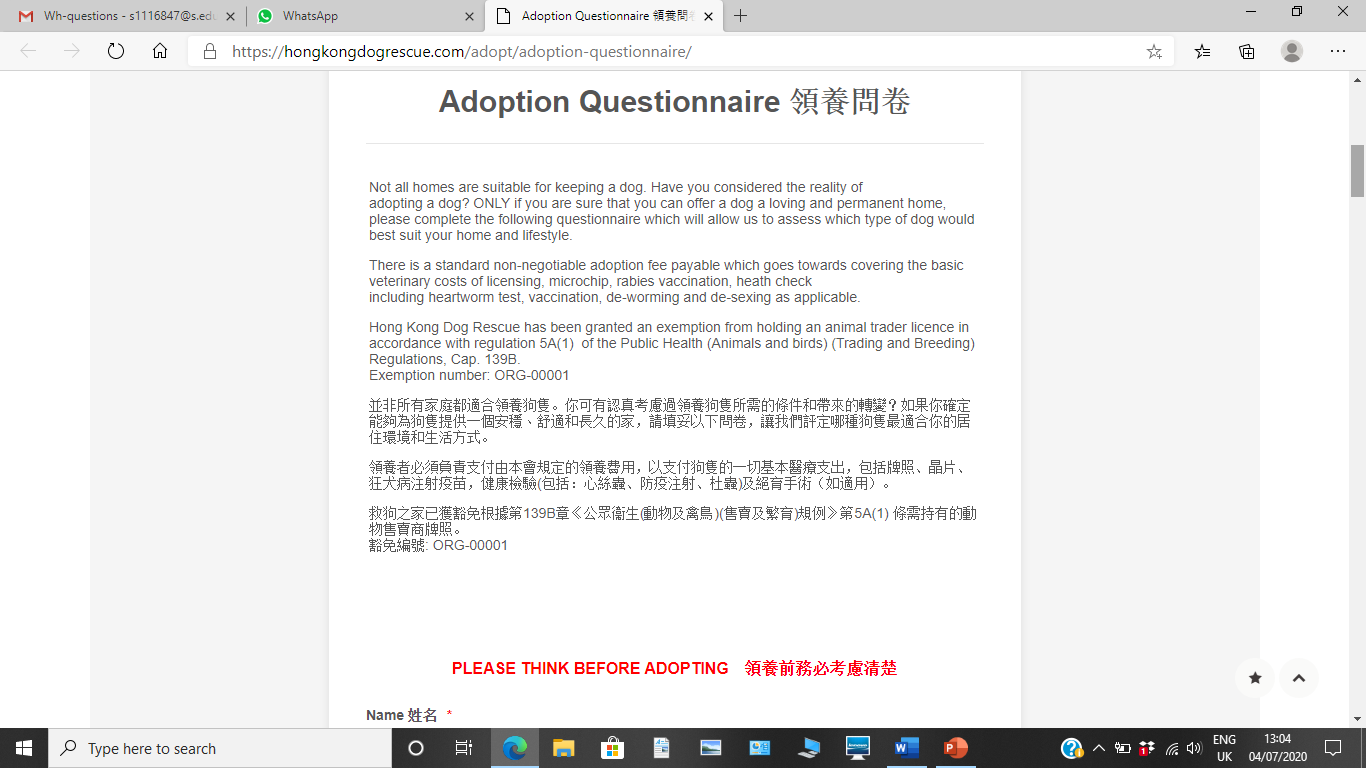 31
Tips:
You can ask them questions on the following:
the number of people living at home
the type of home (apartment, house, rent etc.)
the home size
the kind of pet they want to adopt
the reason for adoption
the age of the pet
the size of the pet
the place where the pet will be kept
the frequency they will take the pet for a walk
the person responsible for the care of the pet, etc.
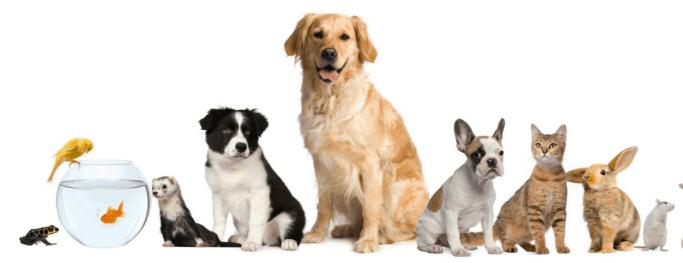 32
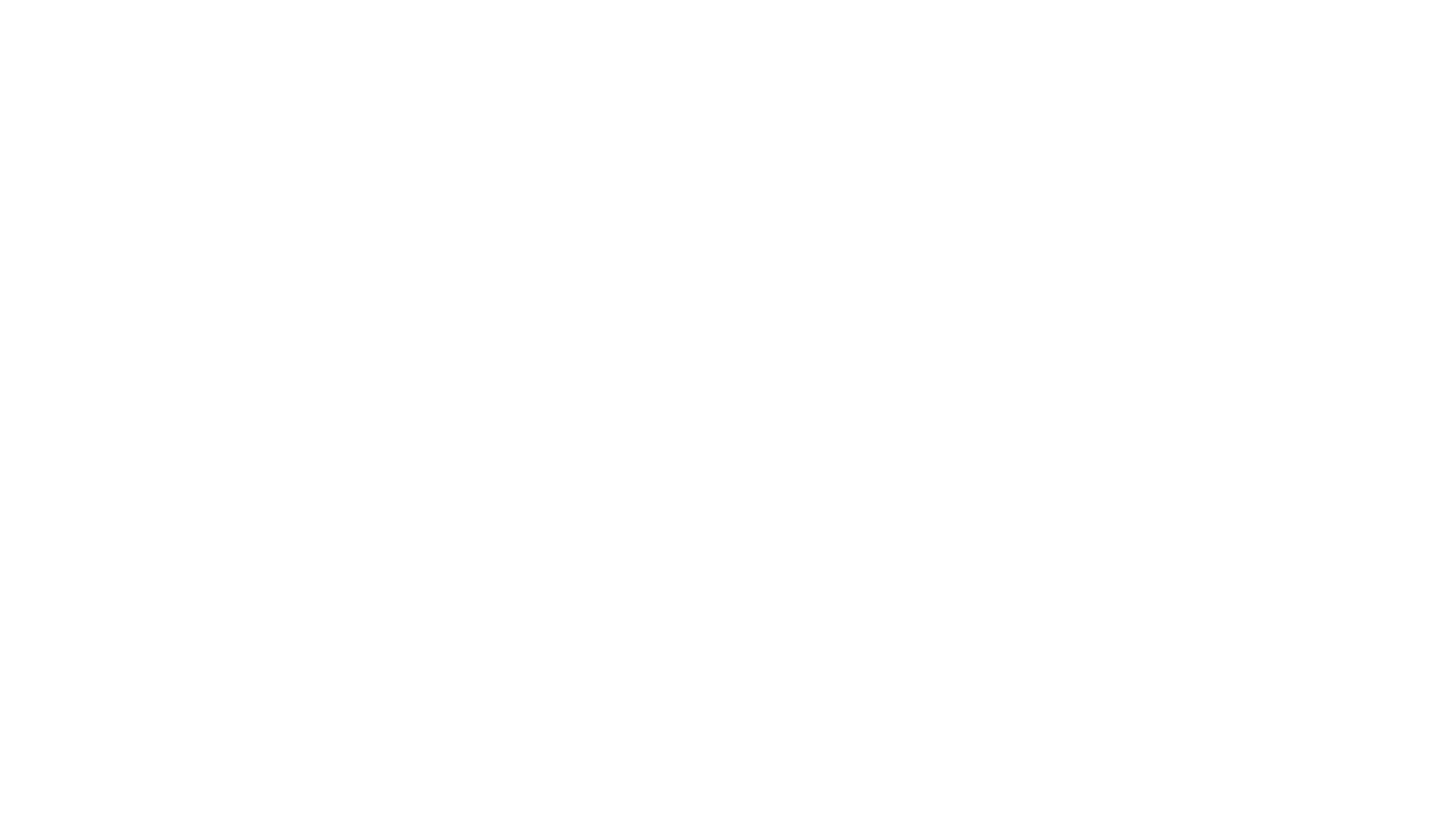 Interview time!
33
In this lesson, we have learned…
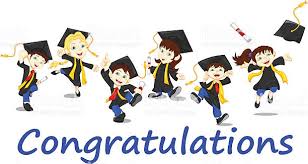 The wh-words and wh-phrases
The word order of wh-questions
e.g. When are you moving in?                   (Verb before Subject)
When to use the helping verb “do” to form a question 
e.g. Why do you ask me?
Verb Phrase structure
After “do”, we use base verb.    After ‘be’, we use -ing / past participle 
e.g. What did you say?		e.g. Why is the baby crying?
	                                                      How was the money stolen?
34